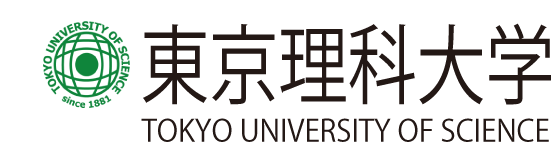 第44回応用物理学科セミナー
日時： 3月22日（金） 16:１０ – 17:４０
場所：葛飾キャンパス研究棟８Ｆ第２セミナー室
Speaker：Dr. Thamil Selvi Velayutham               Senior Lecturer
Affiliation: Low Dimensional Materials Research Center, 　　   Department of Physics, Faculty of Science,    University of Malaya, 50603 Kuala Lumpur, Malaysia
Title：Thermotropic glycolipid self-assembly and its electrical behaviour
Abstract：
Glycolipids are amphiphiles whose basic unit comprises of a sugar group attached to an alkyl chain. Many glycolipids are also naturally derived since these can be found in cell membranes. Their membrane and surfactant functions are largely understood through their lyotropic properties. While glycolipids are expected to play major roles as eco-friendly surfactants in the global surfactant market, their usefulness as thermotropic liquid crystal material is, to date, unknown, due to relatively lack of research performed and data reported in the literature. Understandably since glycolipids are hygroscopic with many hydroxy groups, removing the last trace water is very challenging. In recent time, with careful lyophilization and more consistent characterization technique, some researchers have attempted serious studies into “dry” or anhydrous glycolipids. Motivated by possible developments of novel thermotropic applications, some results from these studies also provide surprising new understanding to support conventional wisdom of the lyotropic systems. In this talk, an overview of the dry state of glycolipids assembly, the structure property relationship in particular the chain length and chain branching that affect the thermotropic phases and their interesting electrical properties when subjected to electric field will be discussed.
世話人：中嶋宇史
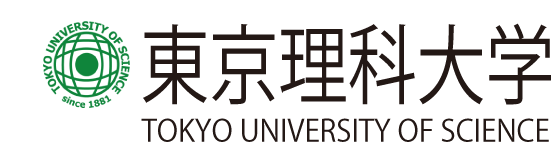 第44回応用物理学科セミナー
日時： 3月22日（金） 16:１０ – 17:４０
場所：葛飾キャンパス研究棟８Ｆ第２セミナー室
Speaker：Mr. Calvin Ng Yi Bin               PhD student
Affiliation: Low Dimensional Materials Research Center, 　　   Department of Physics, Faculty of Science,    University of Malaya, 50603 Kuala Lumpur, Malaysia
Title：Structural and electrical properties of poly(vinylidenefluoride-trifluoroethylene) P(VDF-TrFE) and poly(vinylidenefluoride-tetrafluoroethylene) P(VDF-TeFE) copolymers
Abstract：
Poly(vinylidene fluoride-trifluoroethylene), P(VDF-TrFE)  and poly(vinylidene fluoride-tetrafluoroethylene) P(VDF-TeFE) are promising ferroelectric polymers for applications such as actuators and sensors. Unlike its homopolymer P(VDF), these copolymers are capable of achieving high crystallinity ~90% and form β-phase directly from melt crystallization. By replacing one of the hydrogen atom in the TrFE monomer unit with fluorine atom, P(VDF-TeFE) shows distinct differences in its characteristics such as relaxation frequency and phase transition temperature compared to P(VDF-TrFE). These differences might be a hint for us to understand the role of TrFE and TeFE monomers in the polymeric system. Unfortunately, less attention has been paid on the role of these monomers in the P(VDF-TrFE) and P(VDF-TeFE) copolymers. Therefore, we re-examine the effect of parameters such as solvent and annealing temperature towards the dielectric and ferroelectric properties of these copolymers by the means of electrical and structural analysis. Further studies on the phase transition temperatures and molecular motions are currently in progress in order to get a fundamental insight on the characteristics differences between these two copolymers and as well as its homopolymer.
世話人：中嶋宇史